Вівця Доллі
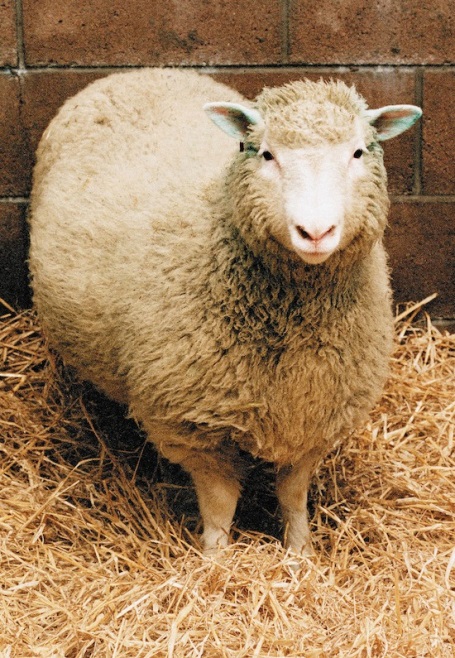 Виконала 
Учениця 11-А класу
Кузнєцова Анастасія
Походження ім'я
Вівця Доллі — самиця вівці, перша успішно клонована тварина з клітини іншого дорослого організму.
    Спочатку вівці було присвоєно ідентифікаційний код 6LL3. Ім'я Доллі вона отримала згодом, вчесть американської-кантрі співачки Доллі Партон за пропозицією одного із пастухів, який допомагав при родах вівці. Своєю появою вона завдячує технології соматичного перенесення ядер клітин.
Клонування
Ця вівця викликала справжній фурор у науковому світі. Вона народилася природним шляхом, однак стала точнісінькою копією вівці, яка померла задовго до народження Доллі. Клонована тварина прожила шість років і народила шістьох власних ягнят.     Саме з шотландського інституту Росліна світом поширилась звістка про перше успішне клонування живої істоти. До речі в  процесі створення Доллі в 277 яйцеклітин було вселено ядра із нестатевих клітин, після чого було утворено 29 ембріонів, із яких вижила лише Доллі.
Смерть Доллі
Доллі померла 14 лютого 2003 року від прогресуючого захворювання легень, що очевидно було спричинено ретровірусом. Такі захворювання переважно проявляються лише у літніх (пристарілих) овець (середня тривалість їх життя становить 10-12 років). Проте немає доказів того, що причиною захворювання стало передчасне старіння: в овець, які постійно перебувають у закритому приміщенні, ризик цього захворювання зростає, а Доллі якраз задля безпеки перебувала у приміщенні і рідко виходила випасатися з іншими вівцями.
    9 квітня 2003 року муміфіковані рештки вівці було передано до Единбурзького музею.
Думка суспільства
Кіт Кемпбел, батько Доллі. Разом з колегою Яном Вілмутом йому вдалося здійснити успішний експеримент. Втім, на творців клонованої тварини посипалася критика мільйонів людей і церковних лідерів з усього світу. "Створювати живі істоти штучним шляхом - людина не може", заявив Папа Римський. - Я людина невіруюча, а ось моя дружина - католичка. Та вона, як і я, проти клонування людини, однак ми виступаємо за клонування людських ембріонів у медичних цілях. Це може допомогти сотням тисяч хворих людей. А взагалі клонування вже допомагає сільському господарству. Адже завдяки цій технології світ може отримати свійських тварин з чудовим імунітетом, які не хворітимуть і не вмиратимуть.
Ще один учасник проекту з клонування вівці Доллі - Вільям Річчі, впевнений: клонування тварин приносить лише користь. На його думку, у такий спосіб можна поновити популяцію рідкісних видів, що зараз на межі вимирання. Вільям Річчі в рідній Шотландії прагне започаткувати проект з клонування дикого шотландського гірського кота. Їх залишилося в регіоні не більш як десяток. - Гірський шотландський кіт - дуже рідкісна порода. На сьогоднішній день є лише кілька свідчень очевидців, котрі стверджують, що бачили цих котів. Через те, що в цієї породи є найближчий родич - звичайна домашня кішка, то клонування тут можливе. Шотландці витрачають купу часу і коштів, аби врятувати тварин в інших країнах - а треба подумати і про свої рідкісні види.
Нащадки Доллі
Вчені з Ноттінгемського університету Великобританії вивели чотирьох клонів знаменитої вівці Доллі. Як повідомляє The Daily Mail, сім з половиною роки тому у Великобританії внаслідок клонування на світ з’явилися чотири копії вівці Доллі, з генетичної точки зору ідентичні Доллі й одна одній. В даний час вони живуть на угіддях Ноттінгемського університету під наглядом професора Кейта Кемпбелла. “Ми з ними нічого не робимо, у них немає проблем зі здоров’ям, і ні в кого з них немає жодних ознак артриту, який був у Доллі”, – розповів учений.
Дякую за увагу!